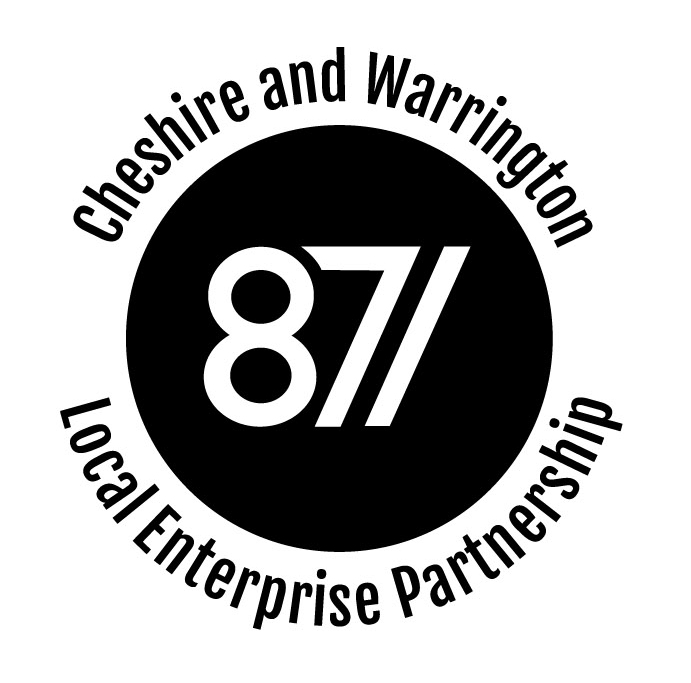 Developing Sustainability and Inclusive Growth Objectives
February 2020
DRAFT FOR DISCUSSION - NOT LEP POLICY
Sustainability - Drivers
National, legally binding target to achieve net-zero greenhouse gas (GHG) emissions by 2050

Growth opportunity from being at forefront of energy and clean growth transition

Perception of parts of our key places as ‘dirty’ and not ‘environmentally friendly’ – might make talent attraction and retention more difficult
DRAFT FOR DISCUSSION - NOT LEP POLICY
Sustainability – Opportunities and Challenges
Cheshire and Warrington is at the heart of a significant CO2 emitting industrial cluster; CWAC has one of the highest levels of CO2 emissions per capita in the country

Challenge of decarbonising while not simply ‘off-shoring’ production

Some specific challenges for Essar (petro-carbon fuels) and CF Fertilisers (ammonia-based products) – the two biggest emitters in the sub-region
DRAFT FOR DISCUSSION - NOT LEP POLICY
Sustainability – Opportunities and Challenges
Well-organised industry grouping that 
A) recognises the challenge and 
B) has workable proposals to do something about it

Increasing options around local production and storage of low / zero carbon heat and power

Potentially lowest-cost option in UK for development of Carbon Capture Use and Storage (CCUS) facilities

Need for appropriate policy framework to support and unlock private sector investment
DRAFT FOR DISCUSSION - NOT LEP POLICY
Sustainability – Costs and Benefits
Costs 
£300m - £400m for private wire network, district heating network and CCUS pipeline

Benefits
E-Port Smart Energy: 155,000 tonnes CO2 (e) reduction by 2030 and 20% reduction in energy costs. 
Hynet (CCUS): removal of up to 10 million tonnes CO2 a year (more than double our current industrial emissions)
DRAFT FOR DISCUSSION - NOT LEP POLICY
Sustainability Objectives
What might sustainability objectives for the LEP look like?

To support industry efforts to achieve net zero Greenhouse Gas operations by 2050 or sooner

To halve Cheshire and Warrington’s Greenhouse Gas emissions by 2035

To demonstrate leadership in identifying and championing the provision of the infrastructure Cheshire and Warrington will need to achieve net zero

To explore how to incorporate sustainability measures into the LEP’s investment criteria by March 2021
DRAFT FOR DISCUSSION - NOT LEP POLICY
Inclusive Growth - Drivers
‘Levelling Up’ agenda nationally – between and within regions

94,000 jobs (out of 450,000) in Cheshire and Warrington estimated to pay below the current Real Living Wage (£9.30/hr)

24,200 families in receipt of out-of-work and in-work benefits – increasing anecdotal evidence of impacts of in-work poverty

Housing affordability ratio is amongst the highest in the North West
DRAFT FOR DISCUSSION - NOT LEP POLICY
Inclusive Growth – Opportunities and Challenges
Opportunity to ‘reset’ the cycle of low pay, low productivity, low opportunity jobs in a number of our largest, least productive sectors

Correlation between productivity growth and pay growth so clear link with the work we are looking to do through the Local Industrial Strategy. 

Scope for LEP to lead by example through use of social value conditions in funding offer letters (e.g. requirement for living wage, local labour levels, local procurement and training clauses)
DRAFT FOR DISCUSSION - NOT LEP POLICY
Inclusive Growth – Opportunities and Challenges
Opportunity to address housing affordability issues through planned interventions to disrupt and broaden the offer in our housing market

Limited scope for direct intervention by the LEP – need to influence and work through others, although scope to raise ambition and access to opportunities through the LEP skills and education activities

Opportunity to encourage growth of social enterprise and work with others to strengthen the community and voluntary sector in Cheshire and Warrington
DRAFT FOR DISCUSSION - NOT LEP POLICY
Inclusive Growth – Costs and Benefits
Costs
Current In to Work programmes (funded via ESF) cost in the region of £10m(?)

Benefits
JRF work in 2014 estimated that every person moving from unemployment into a job paying the Living Wage benefited the local economy by over £14,000. This is now likely to be closer to £17,000
DRAFT FOR DISCUSSION - NOT LEP POLICY
Inclusive Growth Objectives
What might inclusive growth objectives for the LEP look like?

To raise average weekly workplace earnings to the UK level by 2025 (currently 95% of UK average) through a focus on delivering higher skill, higher pay jobs

To explore how to incorporate inclusive growth criteria into the LEP’s investment criteria by March 2021.
DRAFT FOR DISCUSSION - NOT LEP POLICY